Uma Lição de Amor!
Programa de Apoio às Escolas Sathya Sai
PAC
PROJETO NACIONAL DA COMPRA DA NOVA SEDE DA ESOLA SATHYA SAI DE VILA ISABEL - Rio de Janeiro - 2005
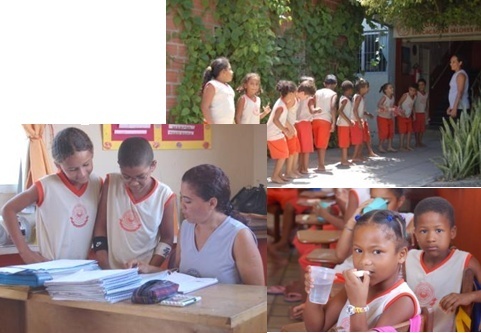 “(...) Temos consciência de que participamos, juntos, de um milagre maior do que a compra do imóvel.  Ela foi apenas a conseqüência do imenso Amor que brotou em cada coração e  uniu a Organização Sai em defesa da manutenção de uma das obras de Swami, no país. É esta conquista que devemos festejar: a UNIDADE, promovida pelo AMOR que fomos capazes de expressar. (...)”

Escola Sathya Sai de Vila Isabel
CONCLUSÃO
Qual é a lição do PAESS?
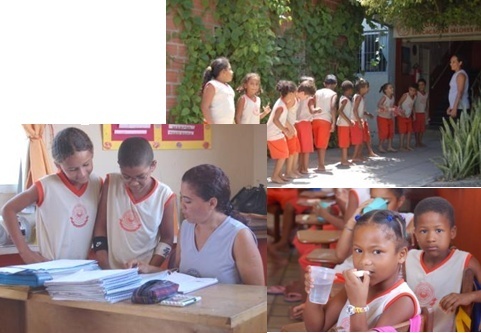 O que importa é a qualidade do esforço e não a quantidade!

Ação sem desejo de resultados!

A maior recompensa não é 
o que obtemos pelo esforço 
e sim o que nos tornamos 
pelo esforço!
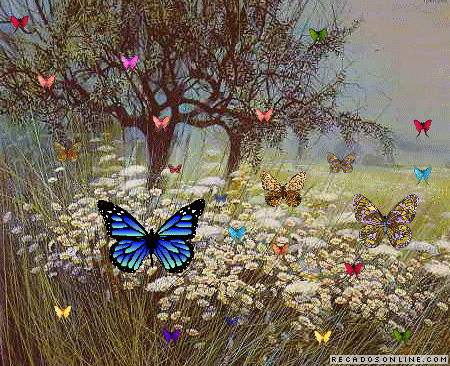 JUNTOS, PODEREMOS REALIZAR QUALQUER COISA, POIS O PODER DIVINO É SEM LIMITES!
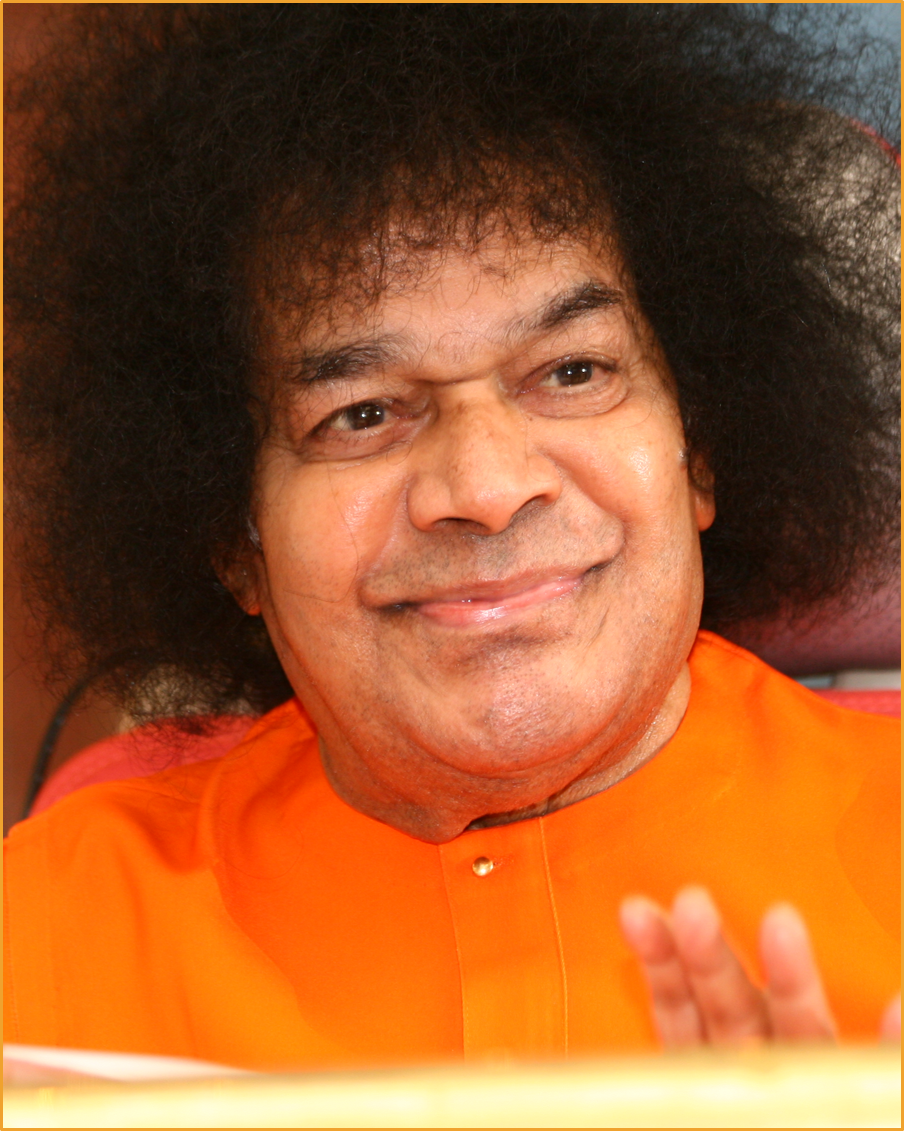 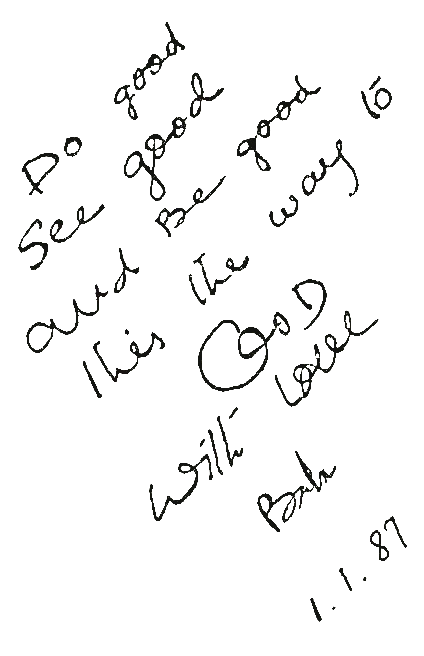 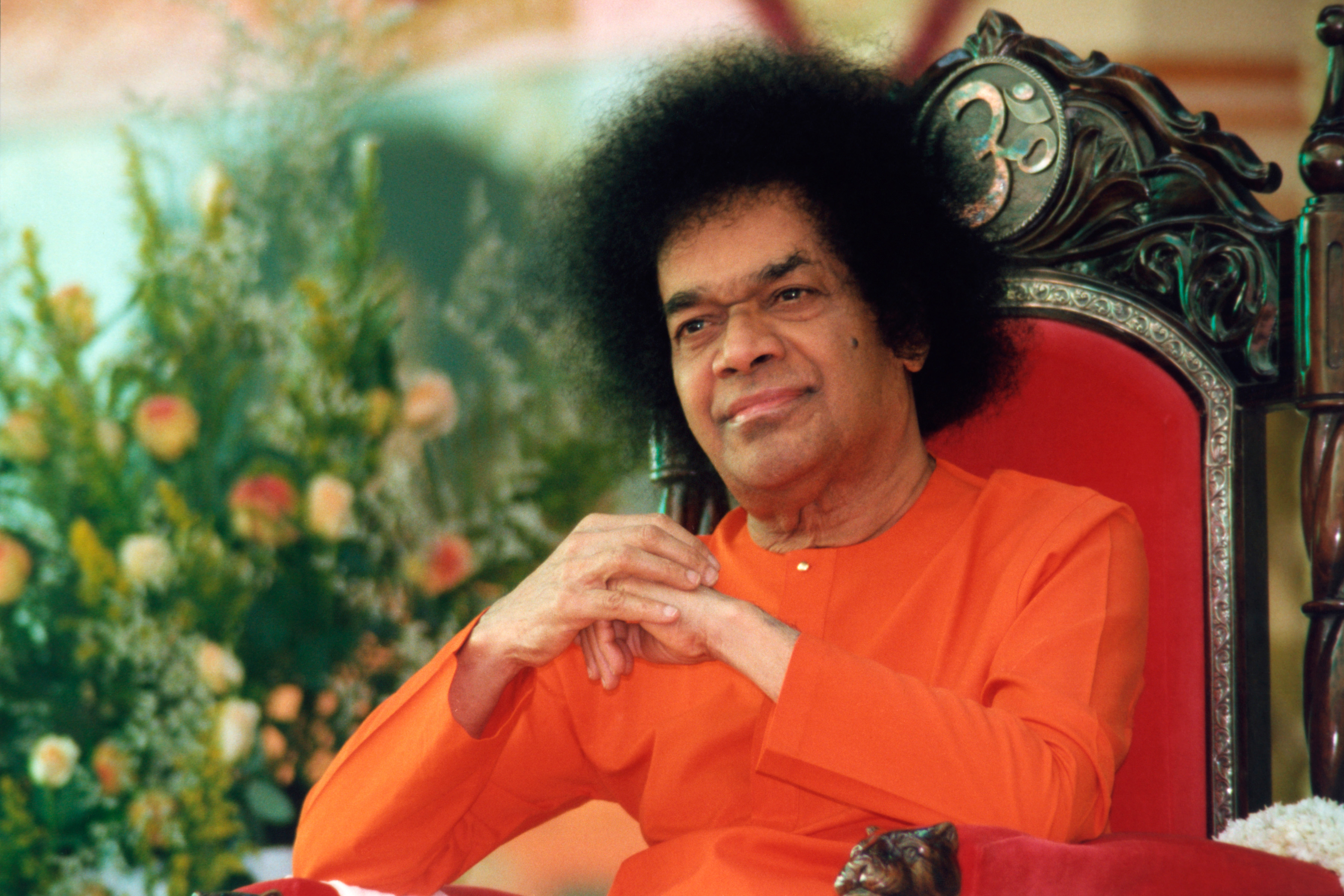